Πωσ Το λεμε σημερα;
Από τη ΝΕΚ στην ΑΕ Γλώσσα
Παρατηρώ και μιλώ
Στις διαφάνειες που ακολουθούν θα ανακαλύψετε λέξεις και φράσεις 
που χρησιμοποιούνται σήμερα  αλλά δεν ταιριάζουν στο σύστημα 
της νεοελληνικής γλώσσας, όπως το γνωρίσατε στο δημοτικό.
Αφού εντοπίσετε αυτά τα στοιχεία θα συζητήσουμε τα παρακάτω ερωτήματα:

Τι διαφορετικό έχουν; 
Από ποιους εκφωνούνται ή γράφονται;
Σε ποιες περιστάσεις χρησιμοποιούνται;
Σε  αρκετές περιπτώσεις χρησιμοποιούνται 2 λέξεις με την ίδια σημασία.
Ελέγξτε αν μπορεί η μία να αντικαταστήσει την άλλη σε κάθε περίσταση.
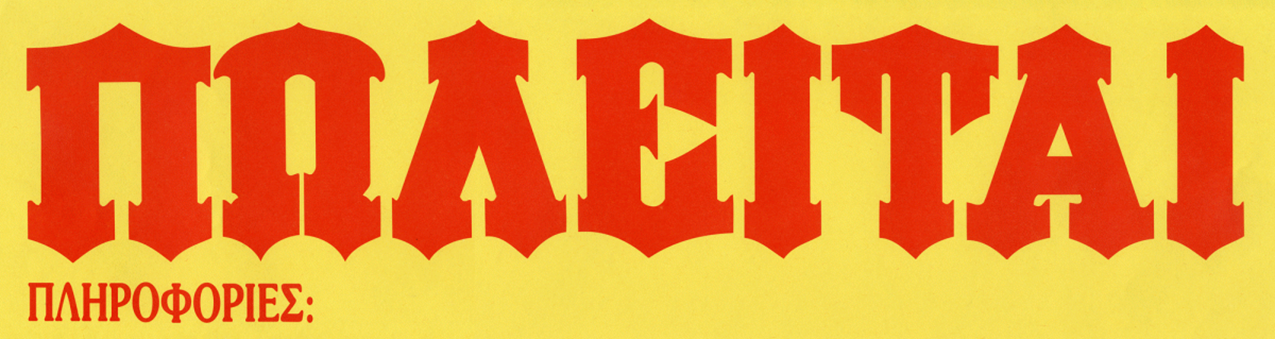 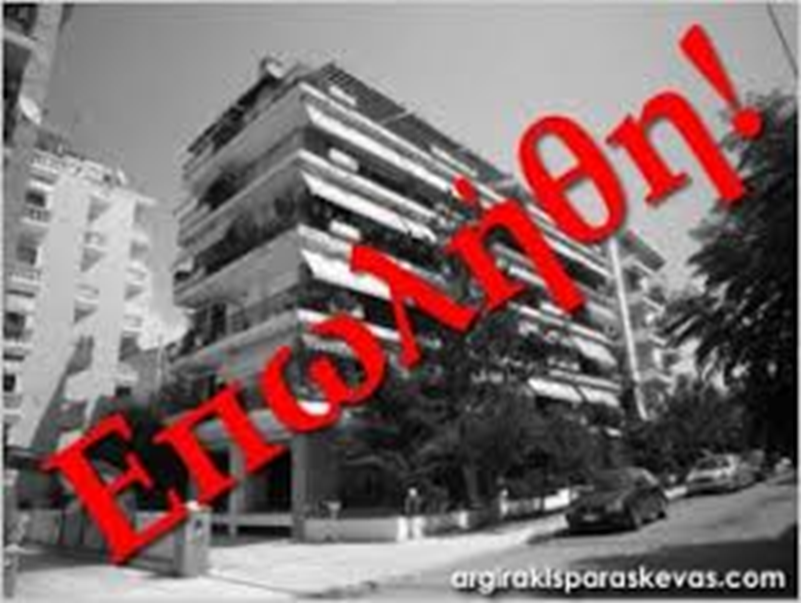 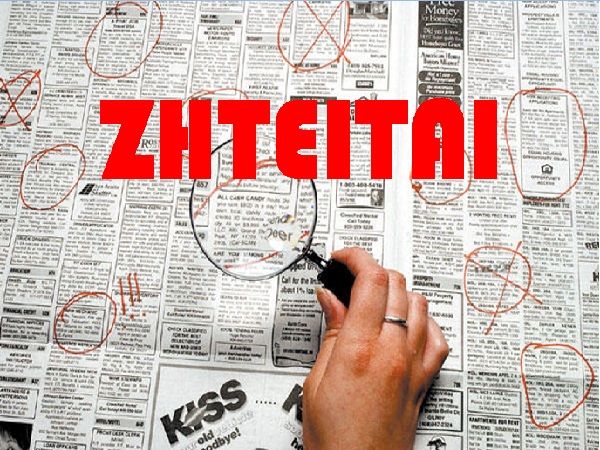 Μπροστά στην πόρτα
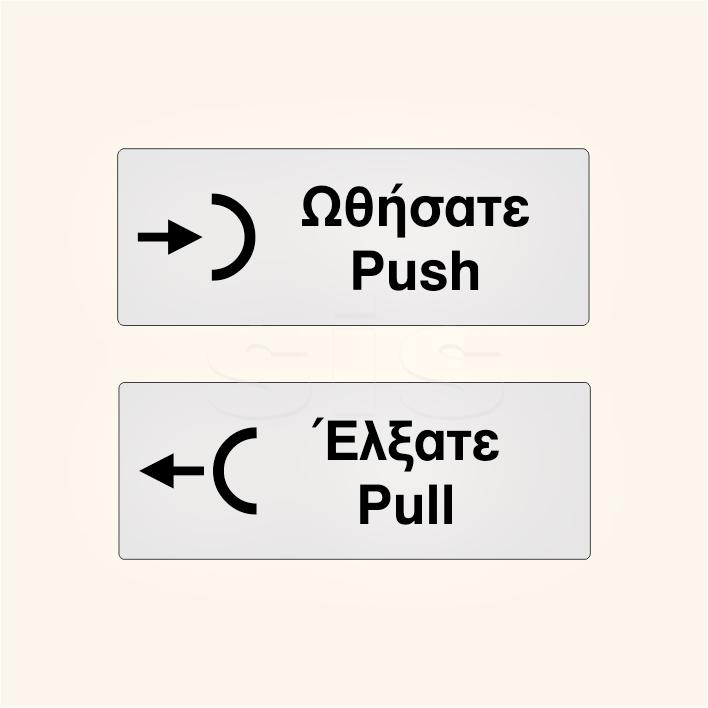 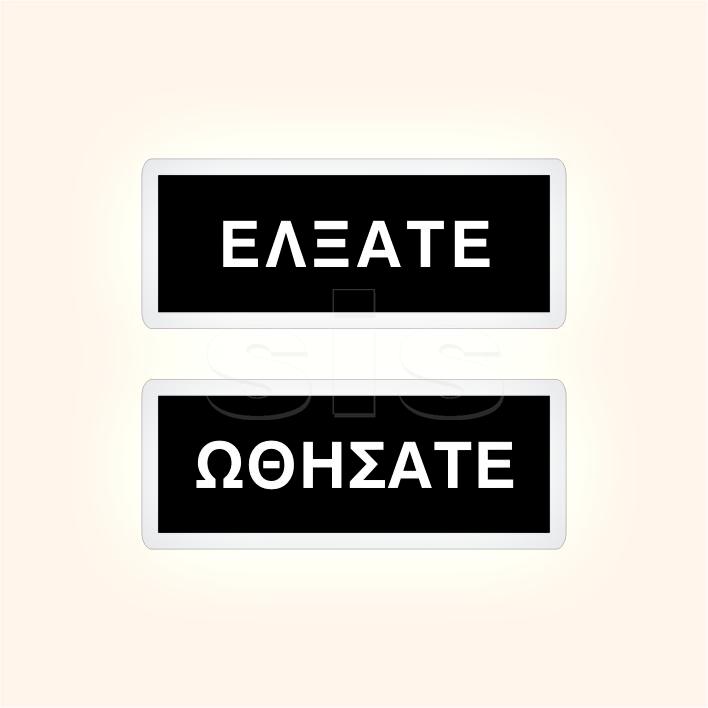 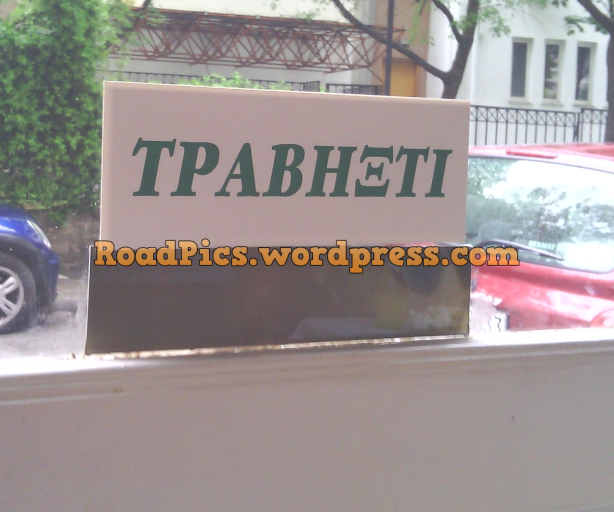 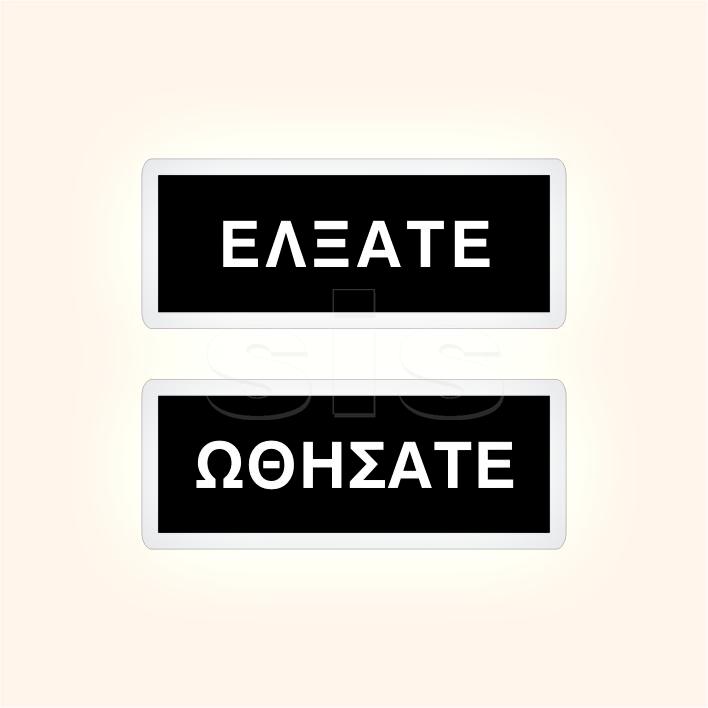 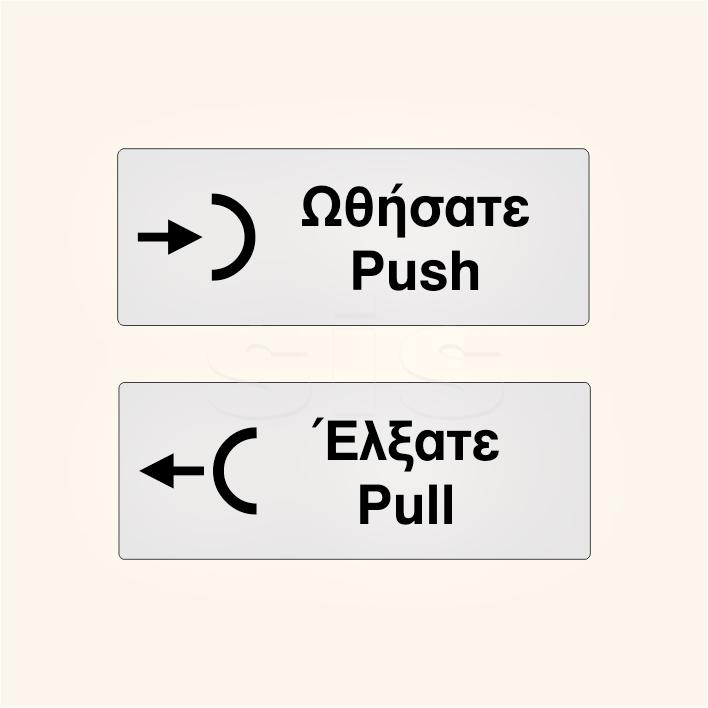 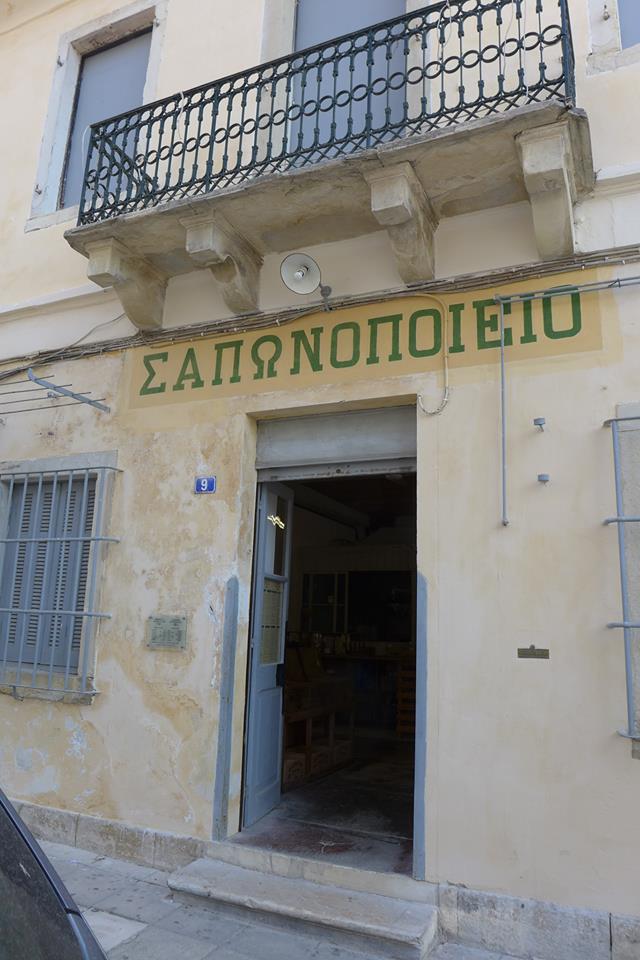 Υγεία κι ομορφιά
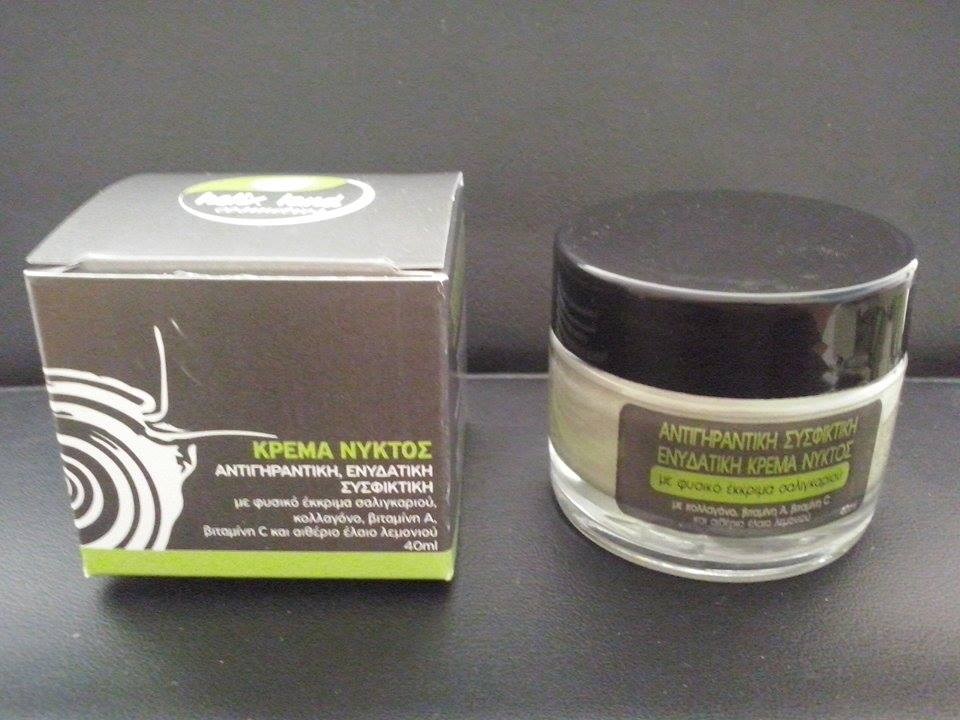 Iατροί και γιατρικά
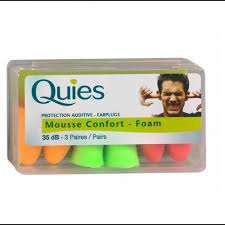 ωτοασπίδες
…τὸν ἄρτον ἡμῶν τὸν ἐπιούσιον
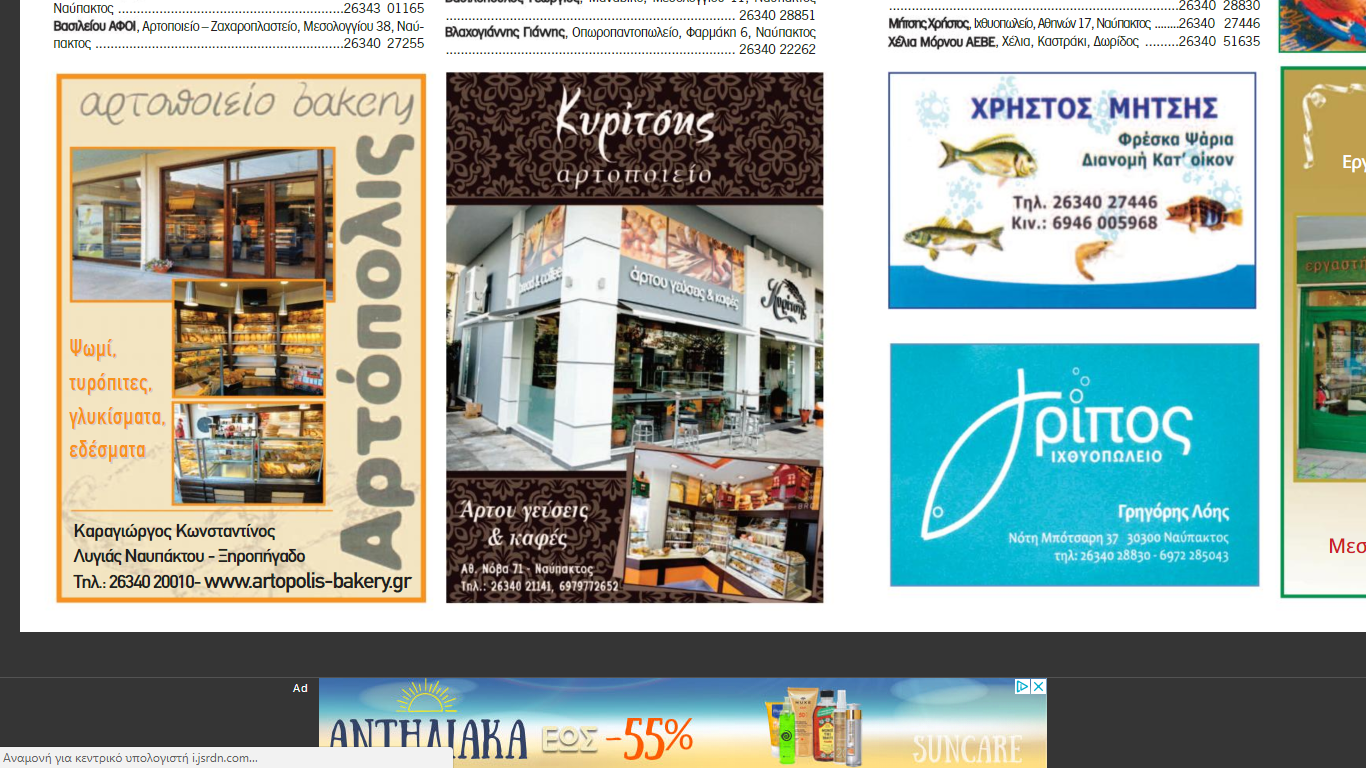 αρτοβιομηχανία 
αρτοζαχαροπλαστείο 
αρτοπωλείο
αρτοποιός
αρτεργάτης
αρτοπώλης - αρτοπώλισσα
αρτοσκευάσματα
αρτοποιήματα
άρτος 
άρτος και θεάματα, πρατήριο άρτου
αρτοφόριο 
αρτόδεντρο
ψωμοτύρι
ψωμομάχαιρο
ψωμοζήτης
Στην υγειά μας!
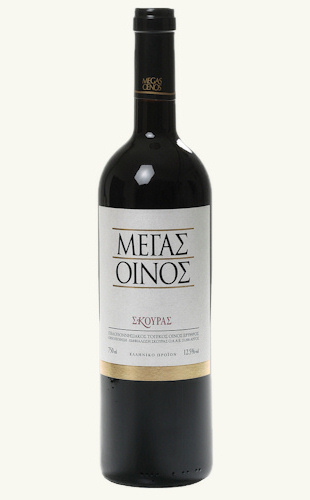 Οίνος λευκός

Οίνος ερυθρός

Οίνος ξηρός
Πινακίδες στην πόλη
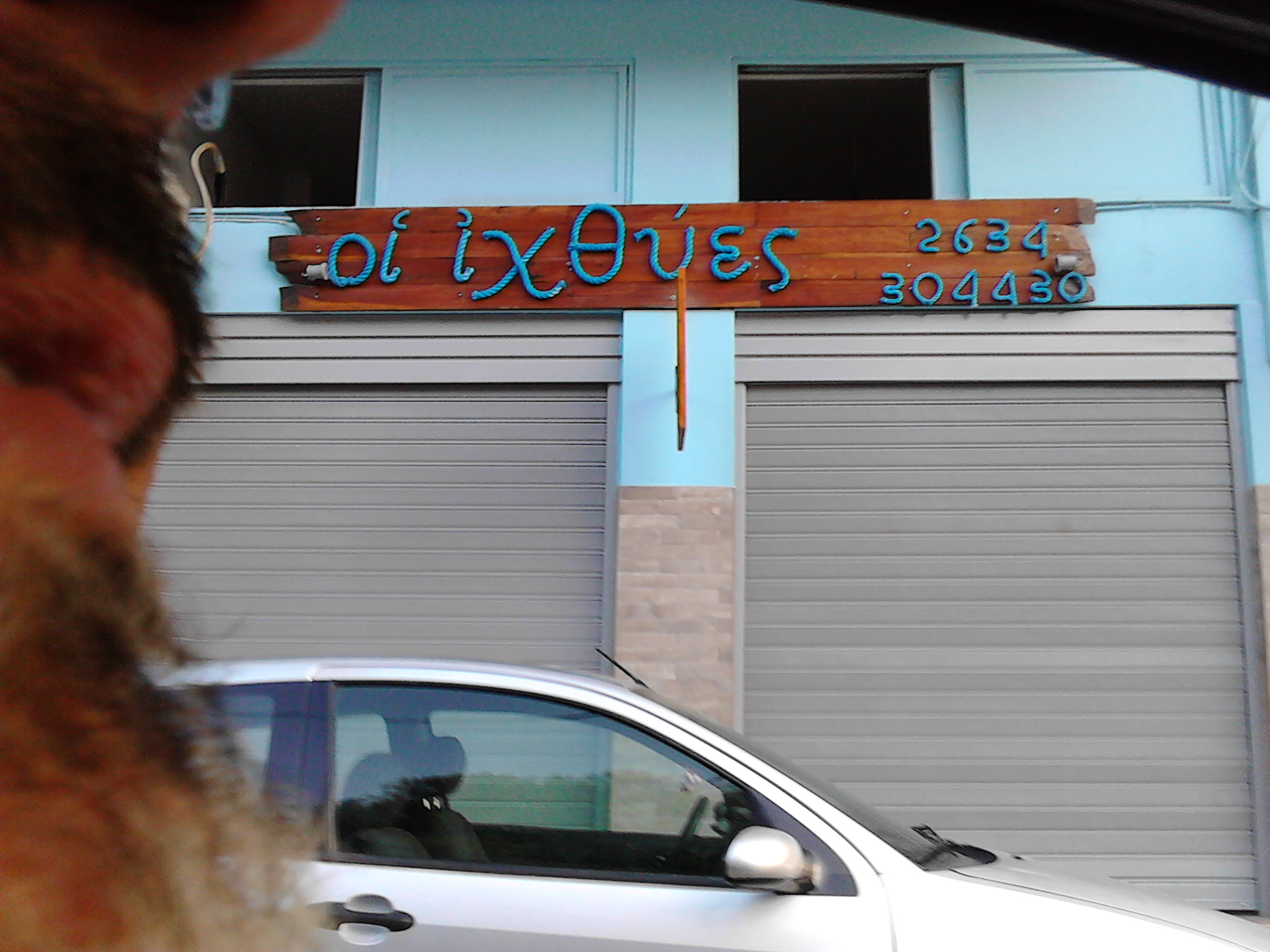 Έλαιον vs Λάδι
Ελαιο- 
            γραφία
            δενδρο
            παραγωγός
            τριβείο
            φυτος
            χρωματιστής
Ελαιώνας


Λιόδεντρο
Λαδο-
 	κολα 
	λέμονο
	μπογιά
	ξιδο
	πανο 
	ρίγανη
	τύρι
	χαρτο

  Λαδέμπορας
   Λαδάδικα
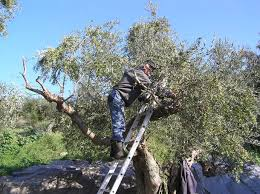 Ελαιόλαδο!
Στο δρόμο μας
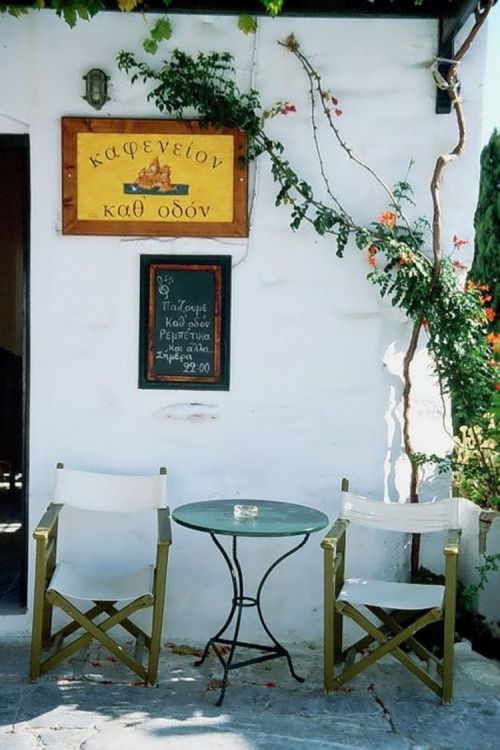 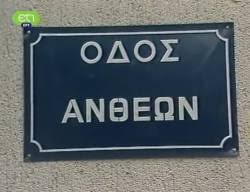 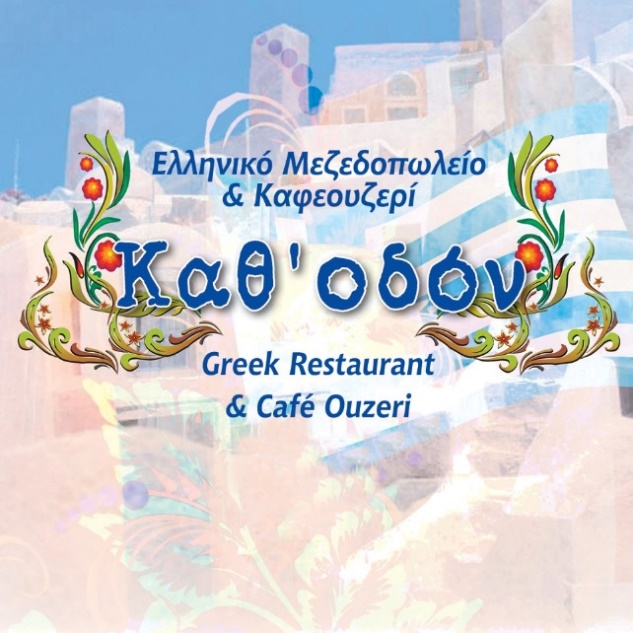 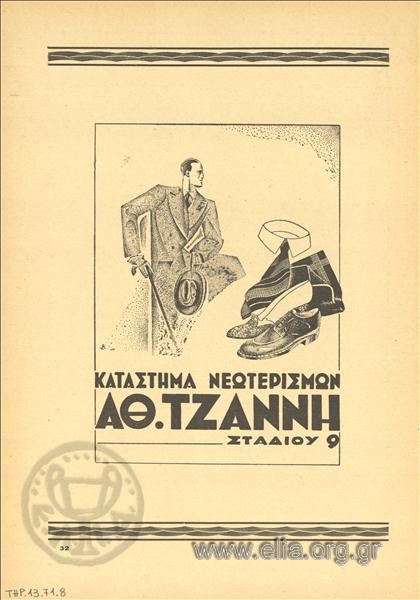 Ντύνει,στολίζει,νοικοκυρεύει
Οίκος υψηλής ραπτικής
Οικο-
         γένεια
         τροφος
         πεδο
         δομή
         λογία
         νομία
         σημο
         παραμύθια 

        -οικία
απ
παρ

Οίκος ευγηρίας
Τα εν οίκω μη εν δήμω
Σπιταρώνα
Σπιτόγατος
Σπιτονοικοκύρης
Αρχοντόσπιτο
Πυργόσπιτο
Τροχόσπιτο
Κουκλόσπιτο
Σπίτι μου σπιτάκι μου,
      σπιτοκαλυβάκι μου!
Πάμε για καφέ ή ψώνια;
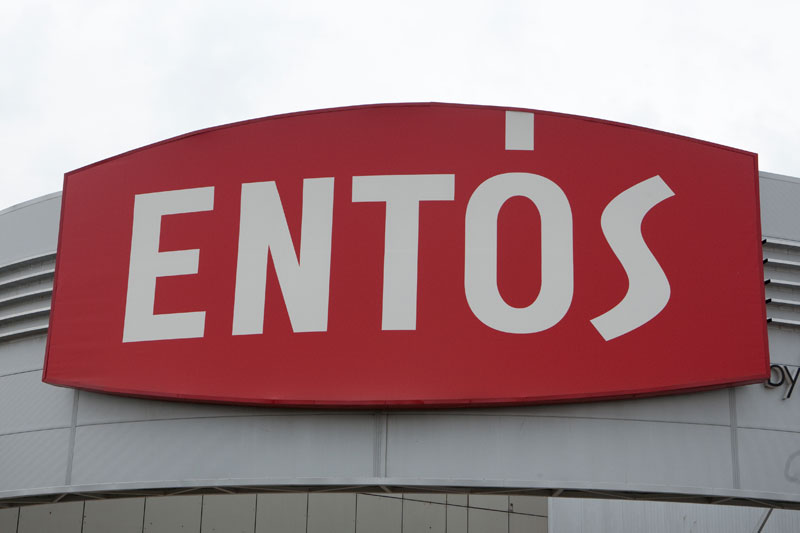 Είσοδος από…
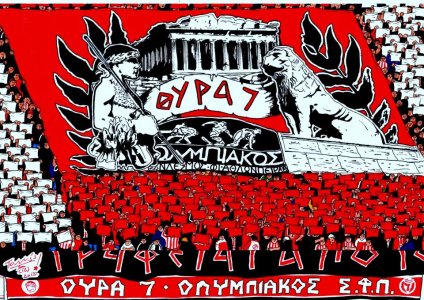 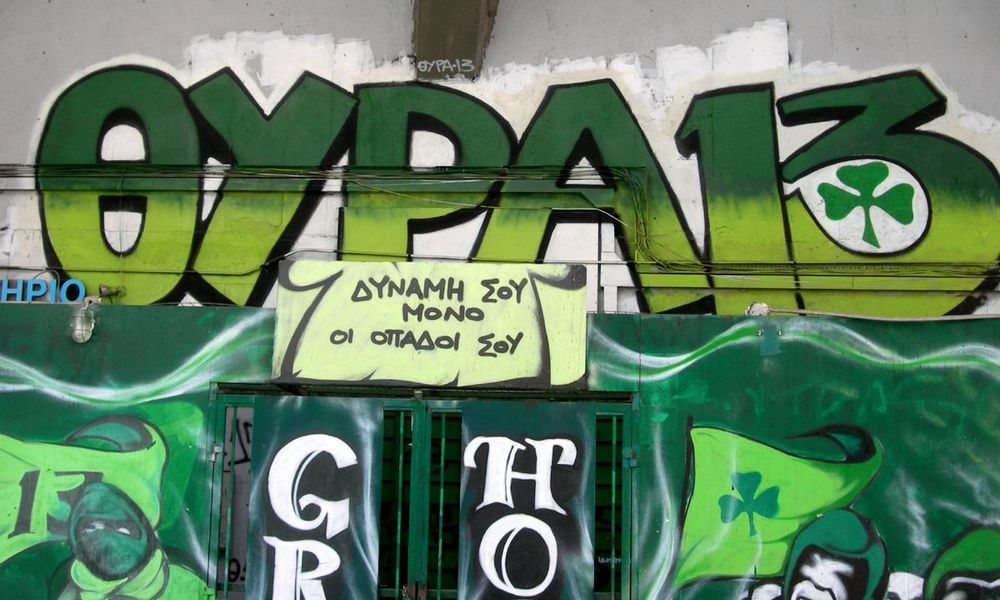 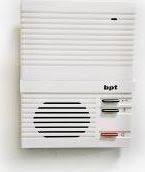 Εκόμισα εις την τέχνην
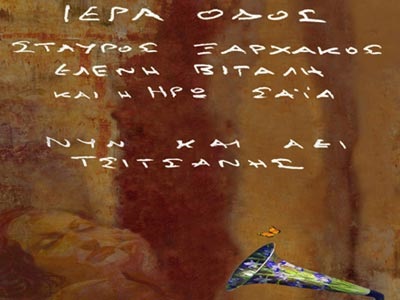 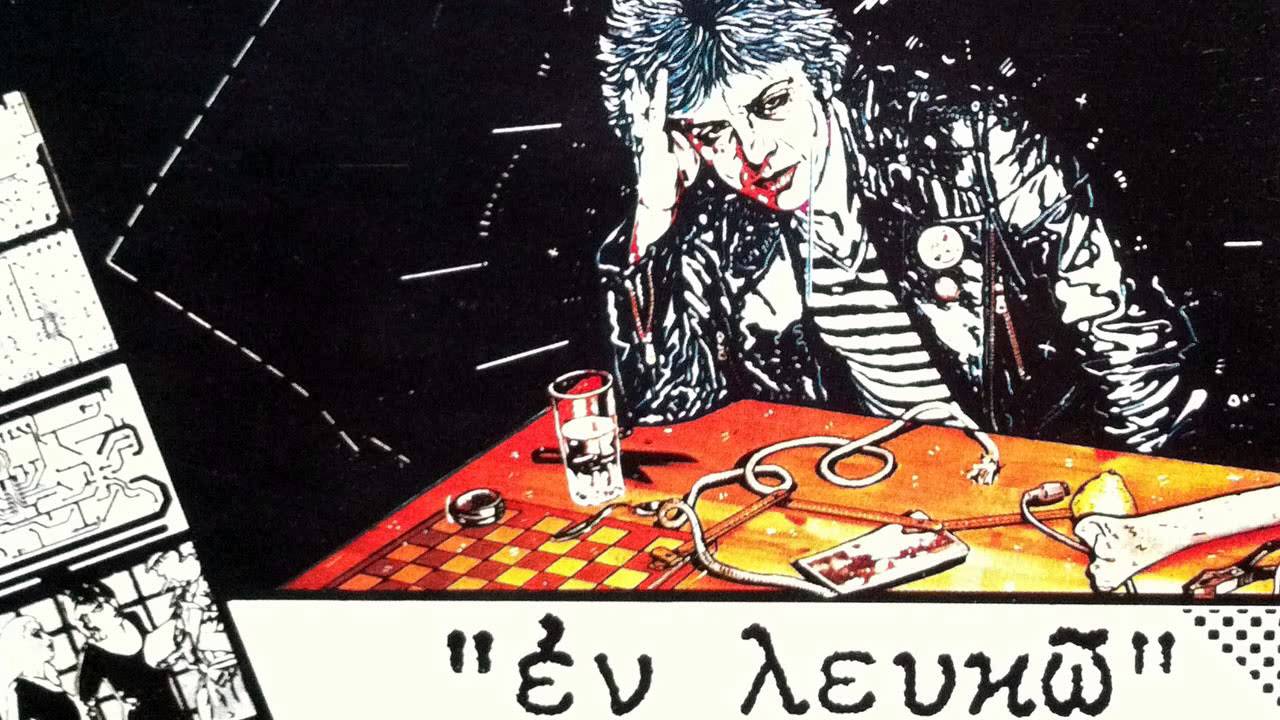 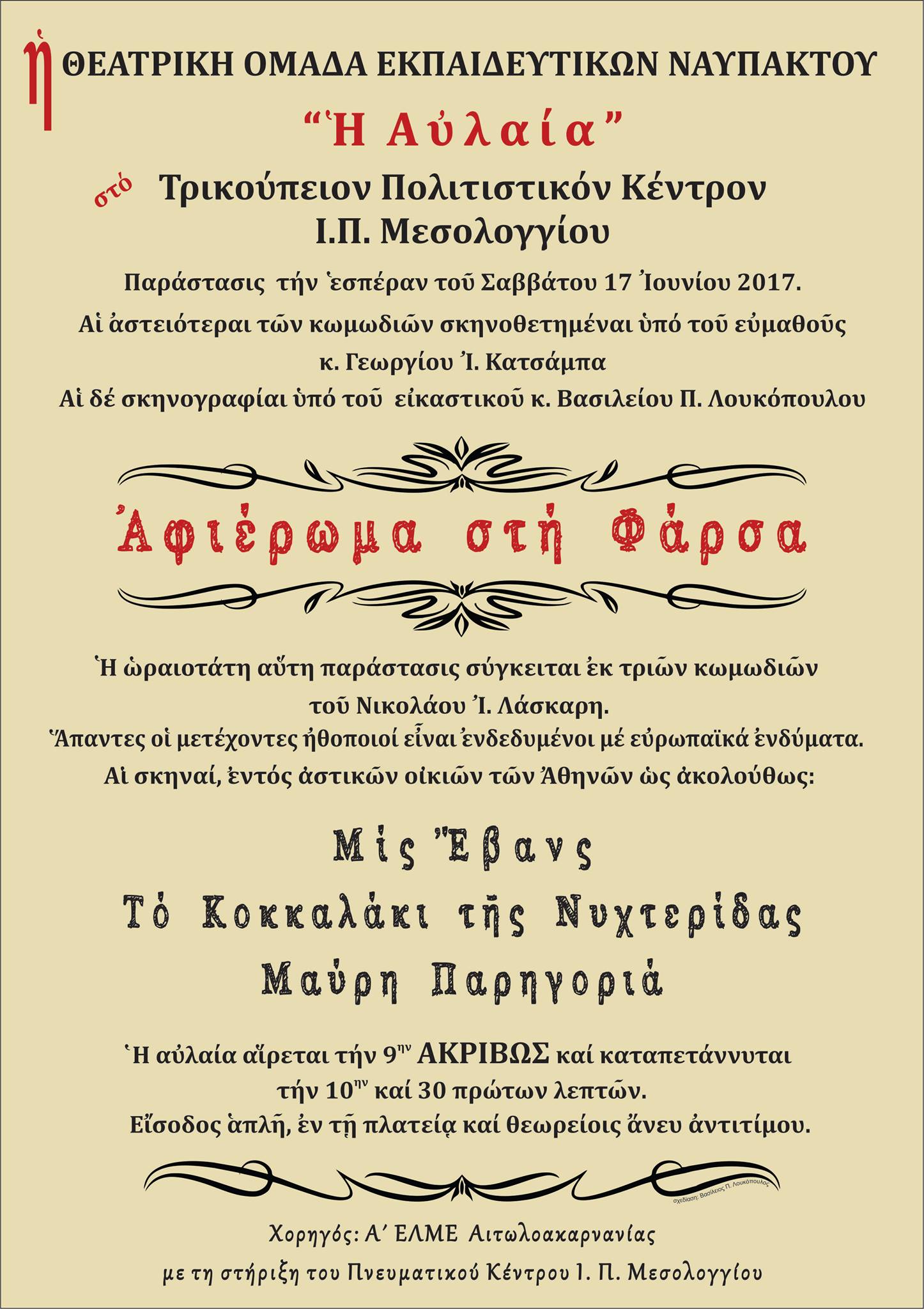 Υπόθεσις λίαν προσωπική
Το καλοκαιράκι
αλάτι 
αλατιέρα
αλατίζω
αλάτισμα 
αλατοπίπερο
υφάλμυρος

salt
salary
Φύγαμε…με το  ἐφάπαξ  του παππού!
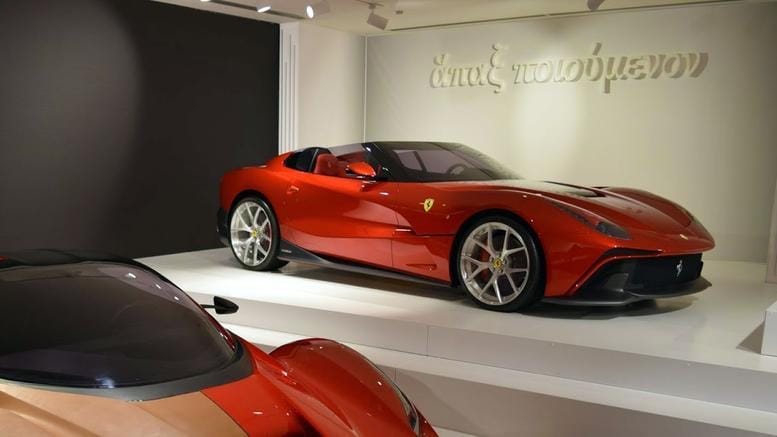 Χλιδή
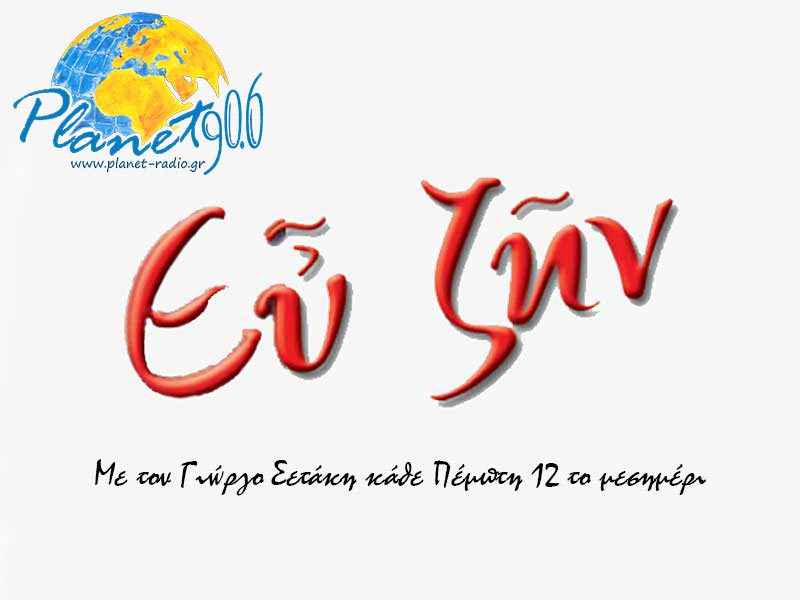 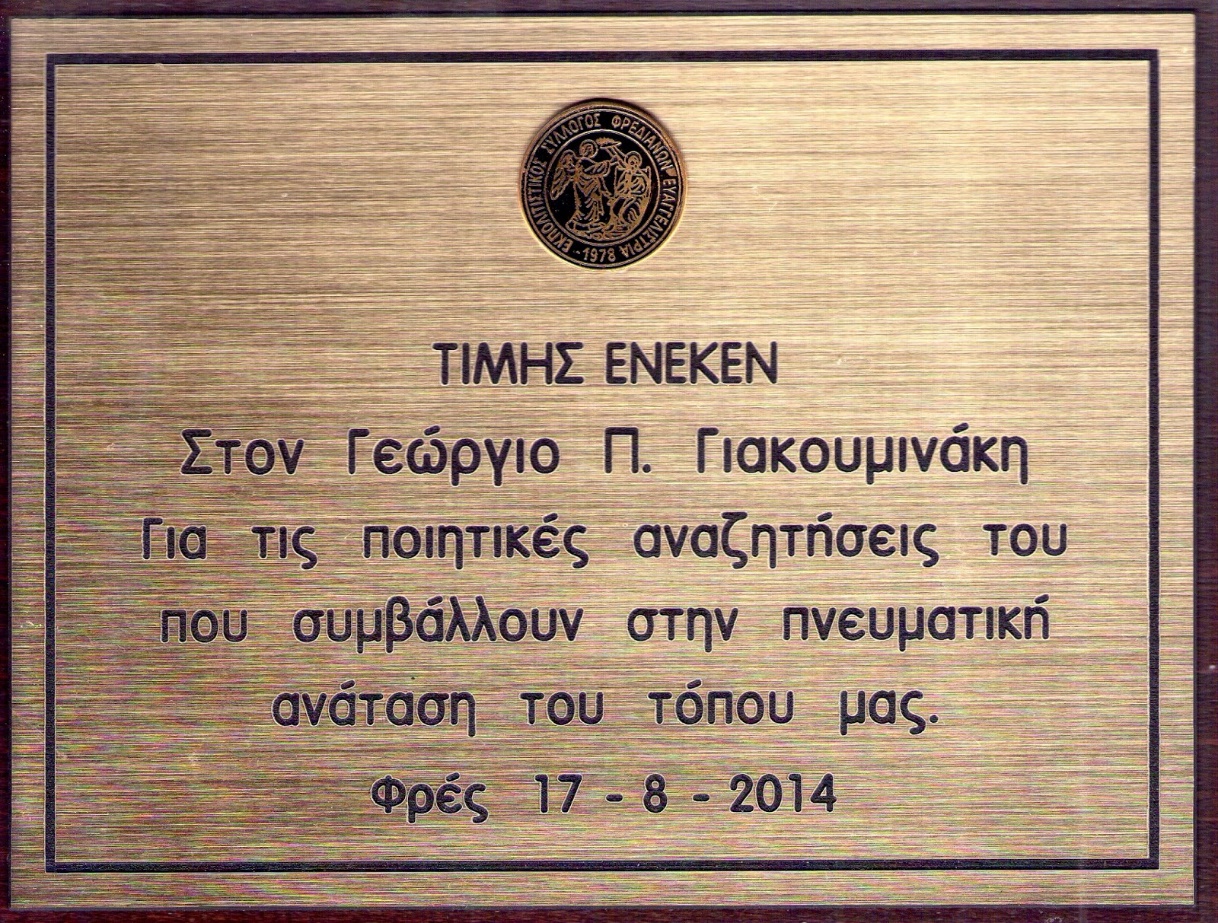 «Αρχαία» του 2014
Άξιοι επιστήμονες
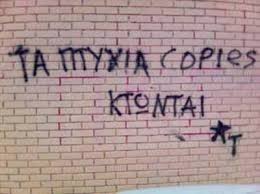 Φράσεις παντός καιρού(1)
Διά βίου μάθηση
Διά πυρός και σιδήρου
Kλειστόν λόγω αργίας
Περί ανέμων και υδάτων,  αερολογία  και ανεμογεννήτρια
Πενθήμερη εργασία, πενταήμερη εκδρομή,  δεκαπενθήμερο
Φράσεις παντός καιρού(2)
Ανέκαθεν, πόθεν, άνωθεν
τι δέον γενέσθαι; 
δοῦναι καί λαβεῖν 
το δικαίωμα του εκλέγειν και εκλέγεσθαι 
εις το επανιδείν
το είναι και το γίγνεσθαι
έχω λαμβάνειν
καθωσπρέπει  καθωσπρεπισμός
Mις  Yφήλιος
Μαθήματα
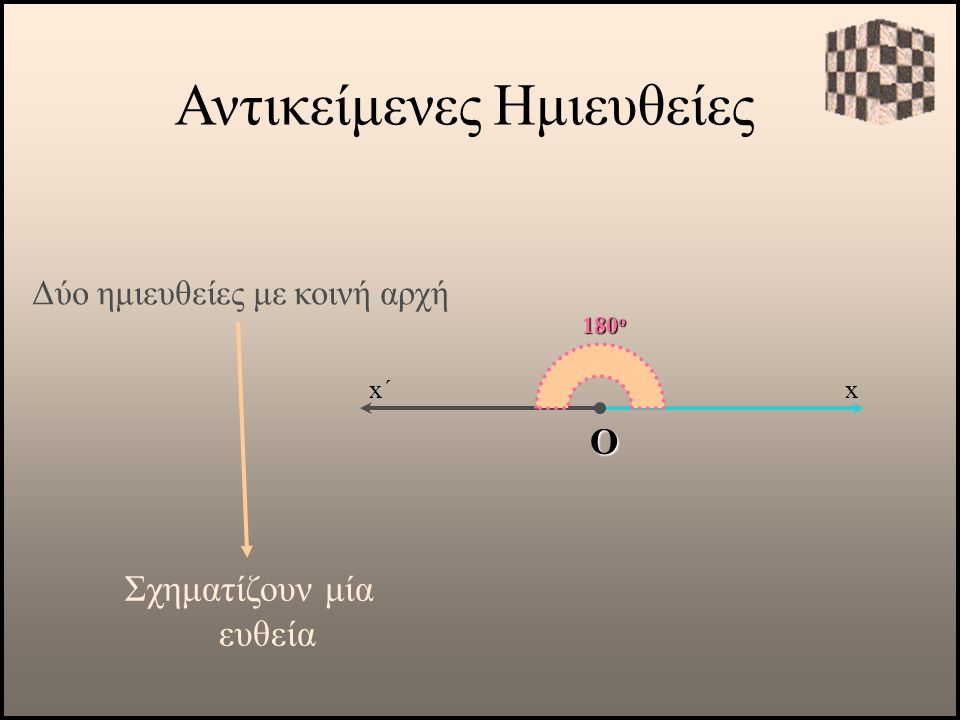 Βιολογία < βίος
Γεωλογία < γεω- , Υδροφόρος (ορίζοντας) <ύδωρ
Γεωγραφία 
Γεωμετρία   (εντός εναλλάξ , εντός - εκτός επί τα αυτά)
Θεομηνία < μήνις
Παλαιά και Καινή Διαθήκη
Ουκ εν τω πολλώ το ευ!

                   Τέλος                                    			(προς το παρόν)